Szymon Golonka
“Mogę zaakceptować porażkę, ale nie mogę zaakceptować braku próby.” 
-Michael Jordan
o mnie...
Jestem uczniem klasy 3 gimnazjum. Swoją przygodę zacząłem w klubie uks Evan w Nowym Sączu, a obecnie trenuję w klubie uks Gladiator w Grybowie. Sporty walki uprawiam od ósmego roku życia. Przez sześć lat trenowałem kick-boksning, a od dwóch lat na poważnie zajmuję się boksem.
Sukcesy:
MISTRZ POLSKI młodzików w boksie im. Pawła Szydły Tarnowo Podgórne 2016r.
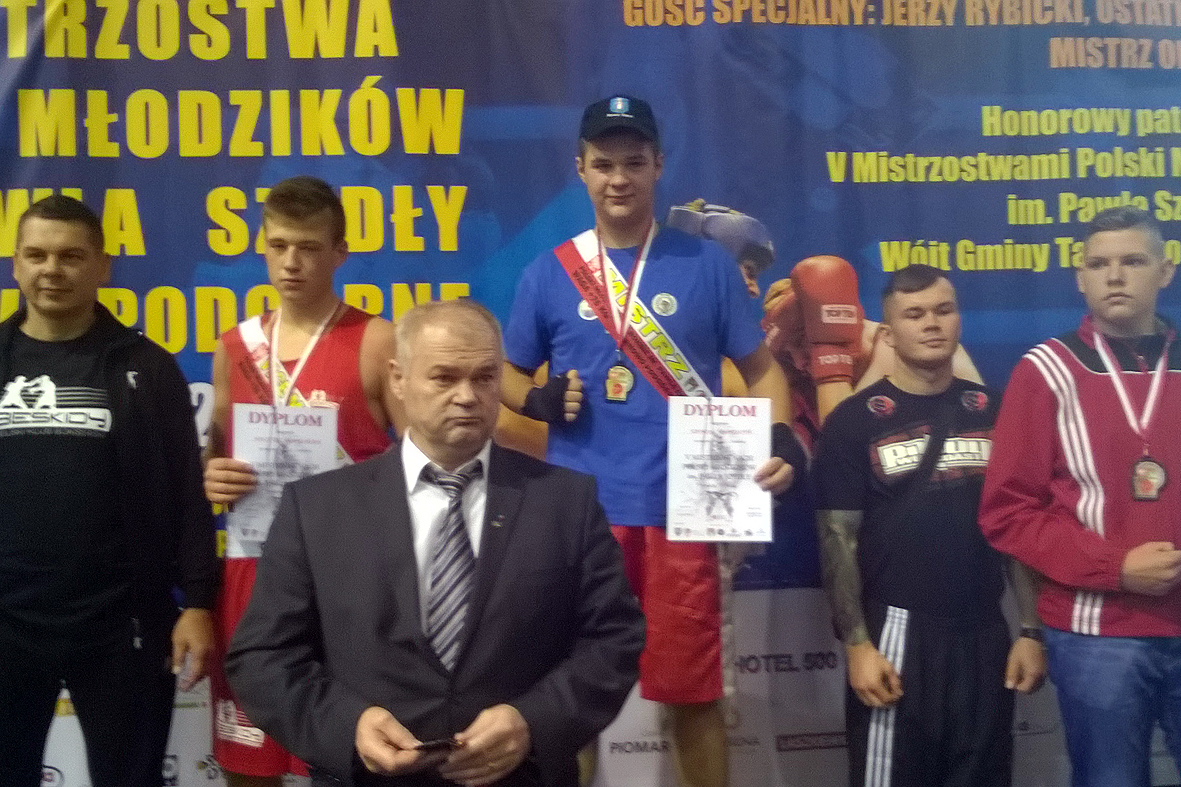 MISTRZ MAŁOPOLSKI MŁODZIKÓW KRAKÓW 2016r.
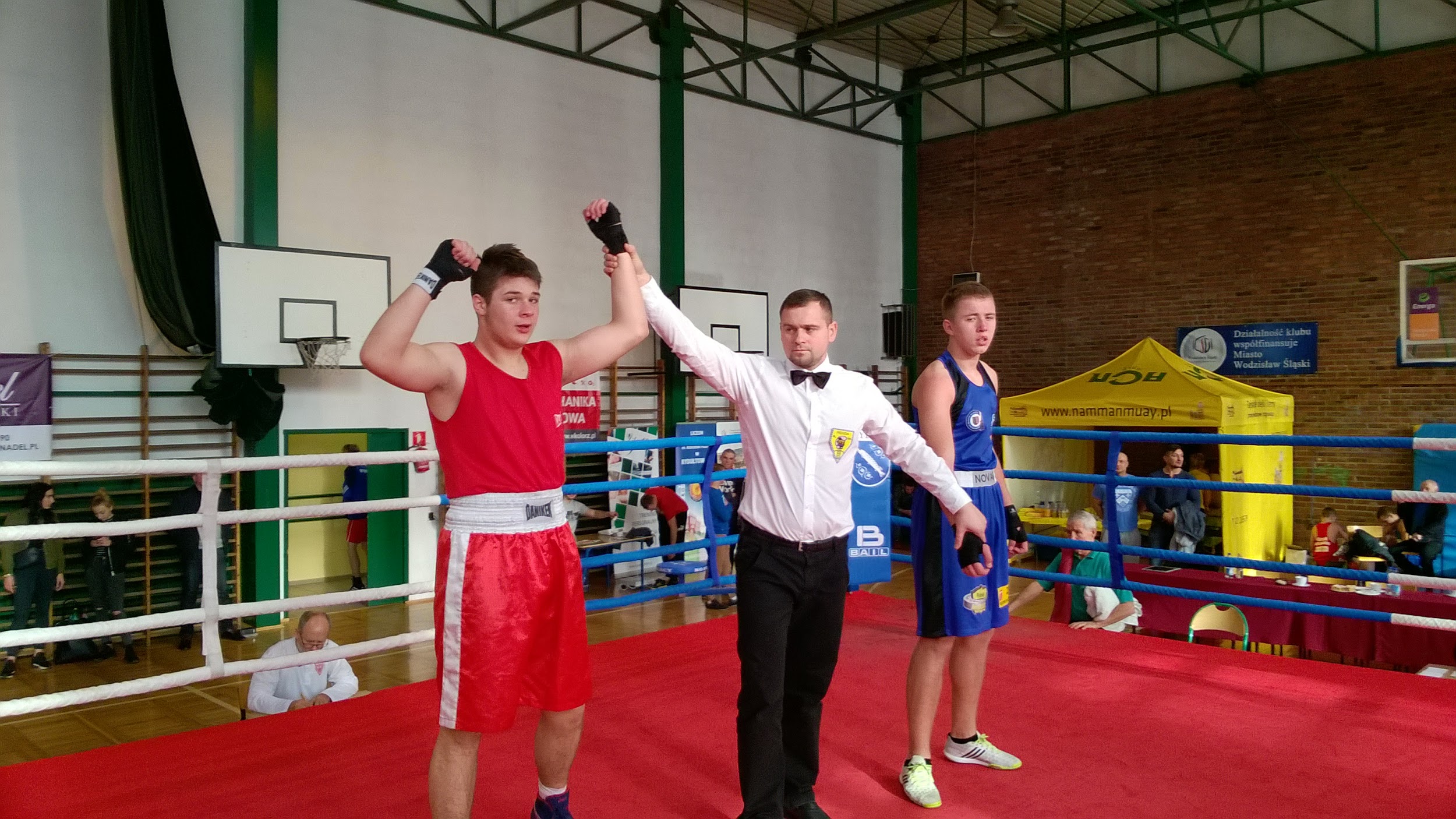 TRZECIE MIEJSCE NA 23 OGÓLNOPOLSKIEJ OLIMPIADZIE MŁODZIEŻY W BOKSIE MAZOWSZE 2017r.
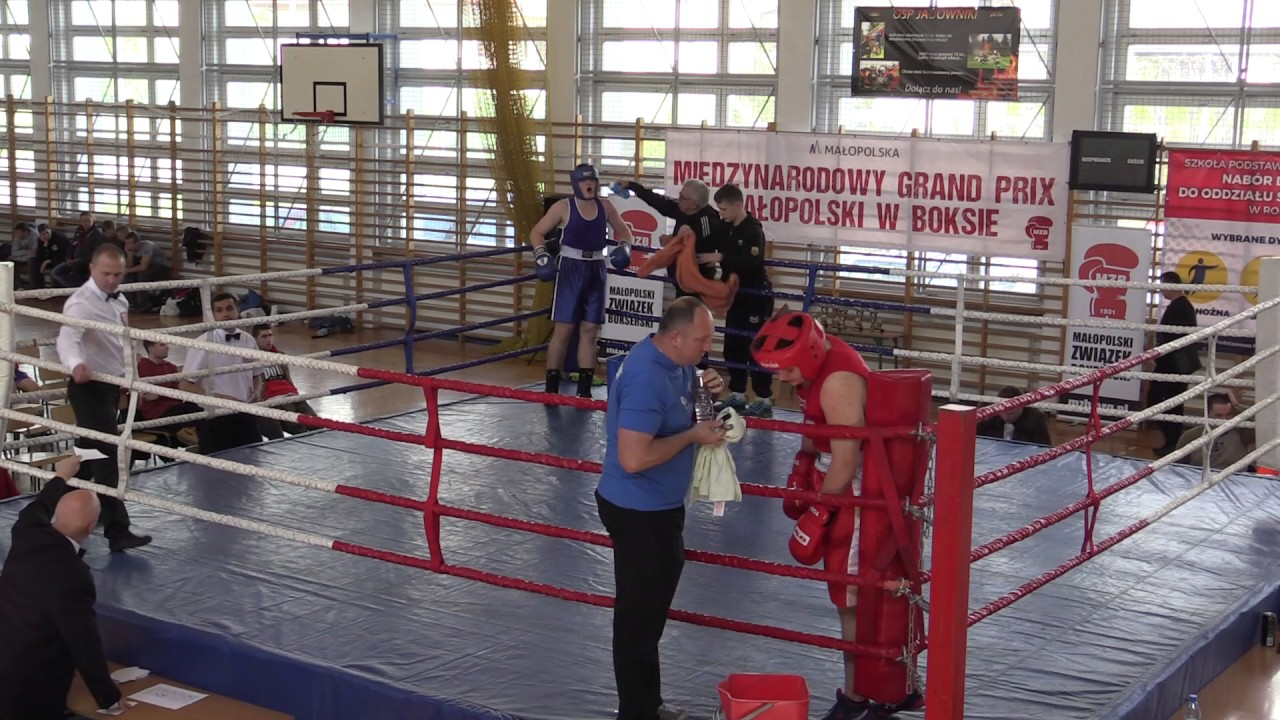 NAGRODY:
NAGRODA STAROSTY NOWOSĄDECKIEGO za wybitne osiągnięcia sportowe we współzawodnictwie krajowym i międzynarodowym.
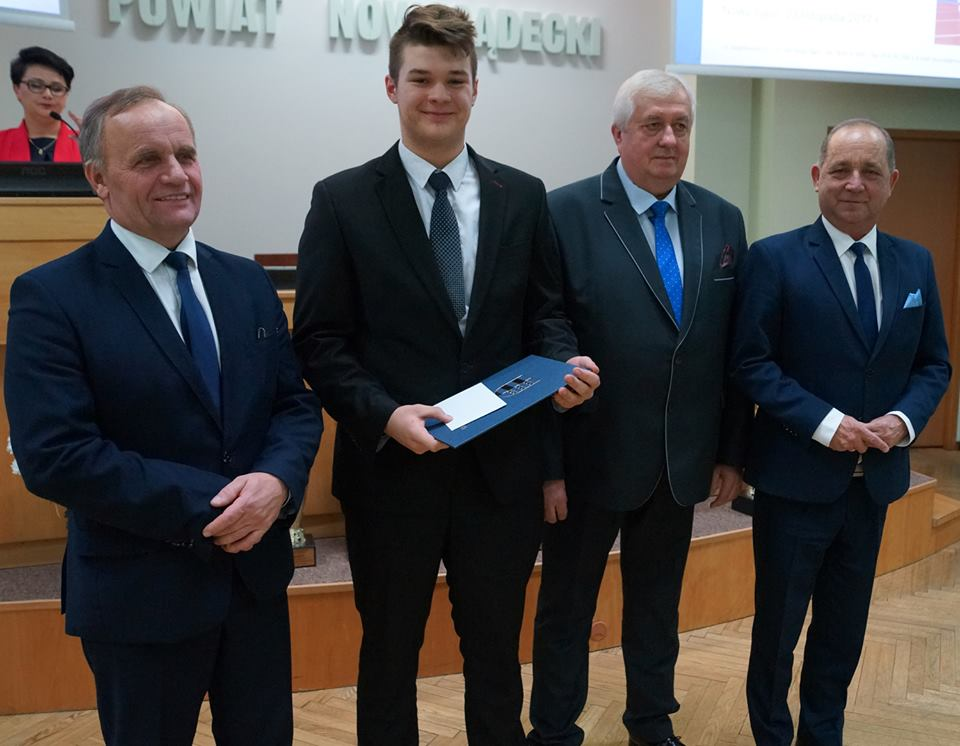 NAGRODA SPORTOWA PREZYDENTA NOWEGO SĄCZA za osiągnięcia sportowe.
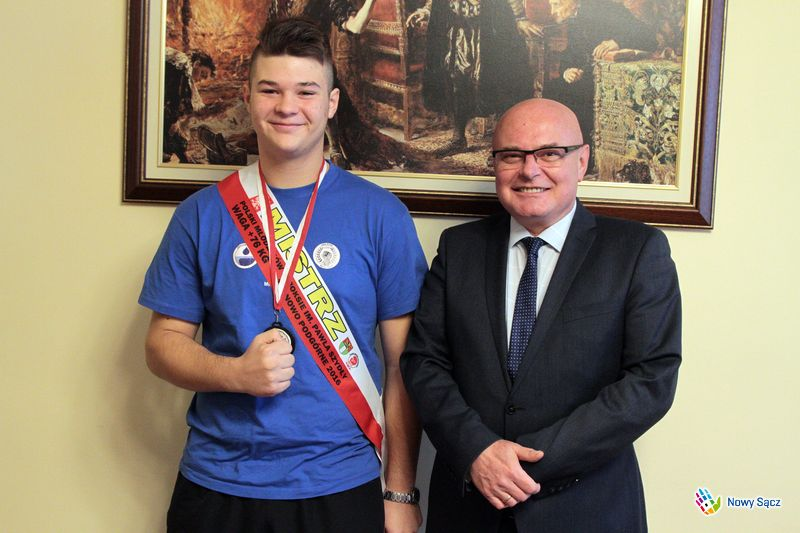 dziękuję za uwagę !